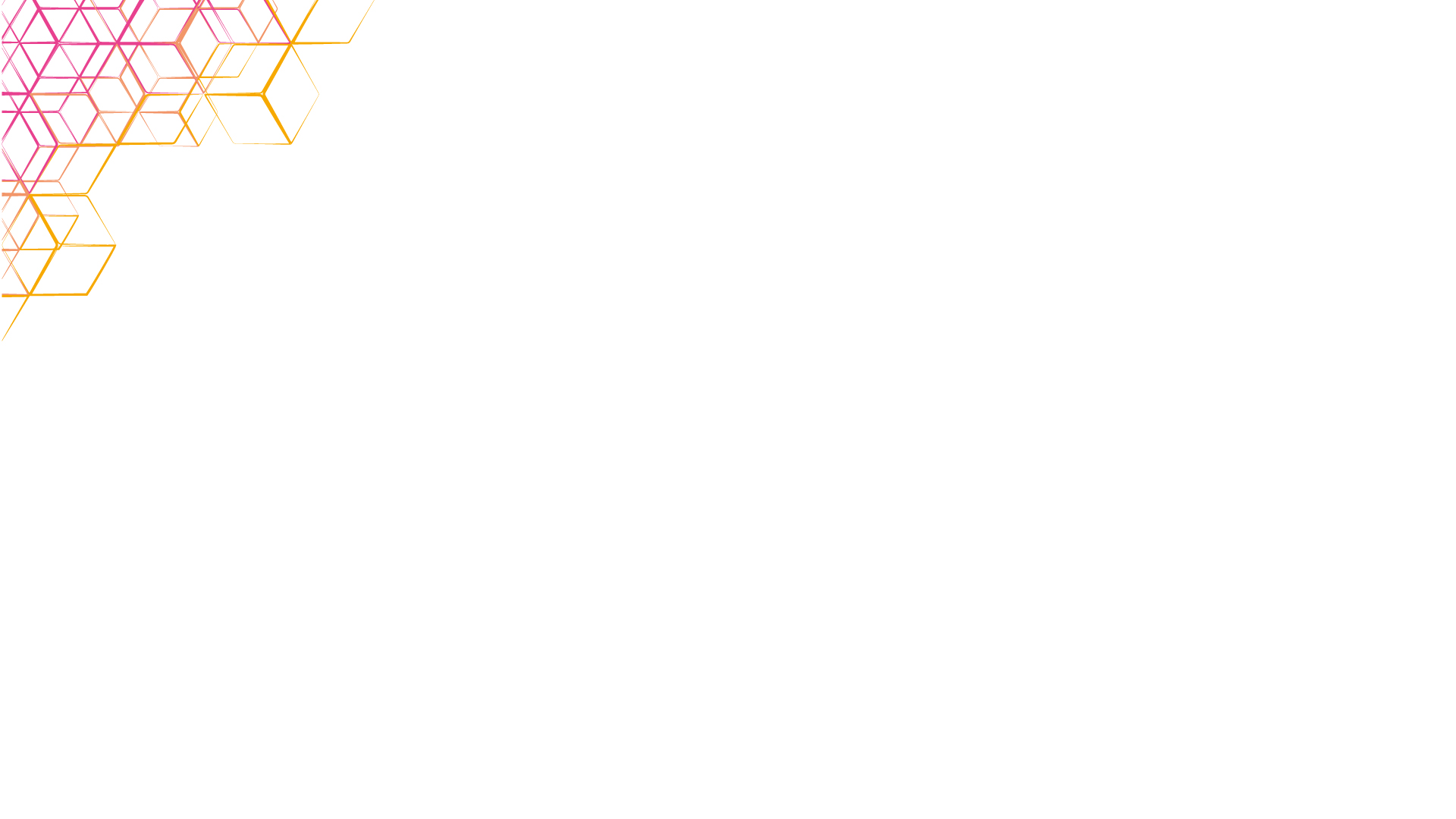 Prijavite se!

Prijave za sedmu generaciju najvećeg hrvatskog startup akceleratora su otvorene
Najboljim Startup Factory timovima Grad Zagreb za razvoj inovativnih tehnoloških proizvoda osigurao 800.000 kn
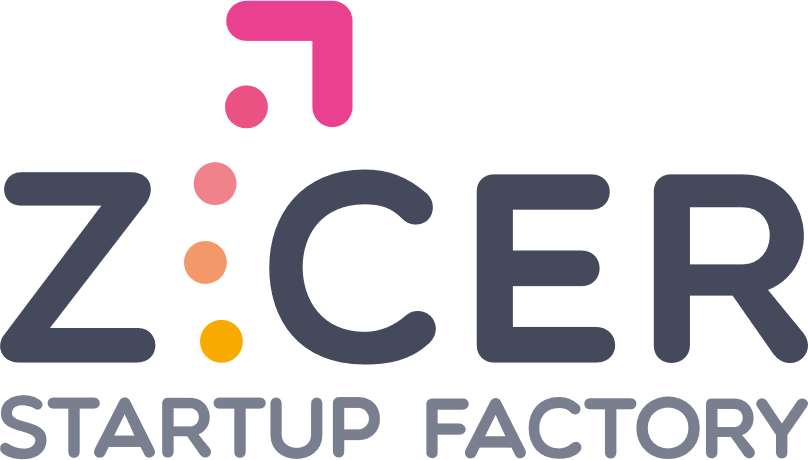 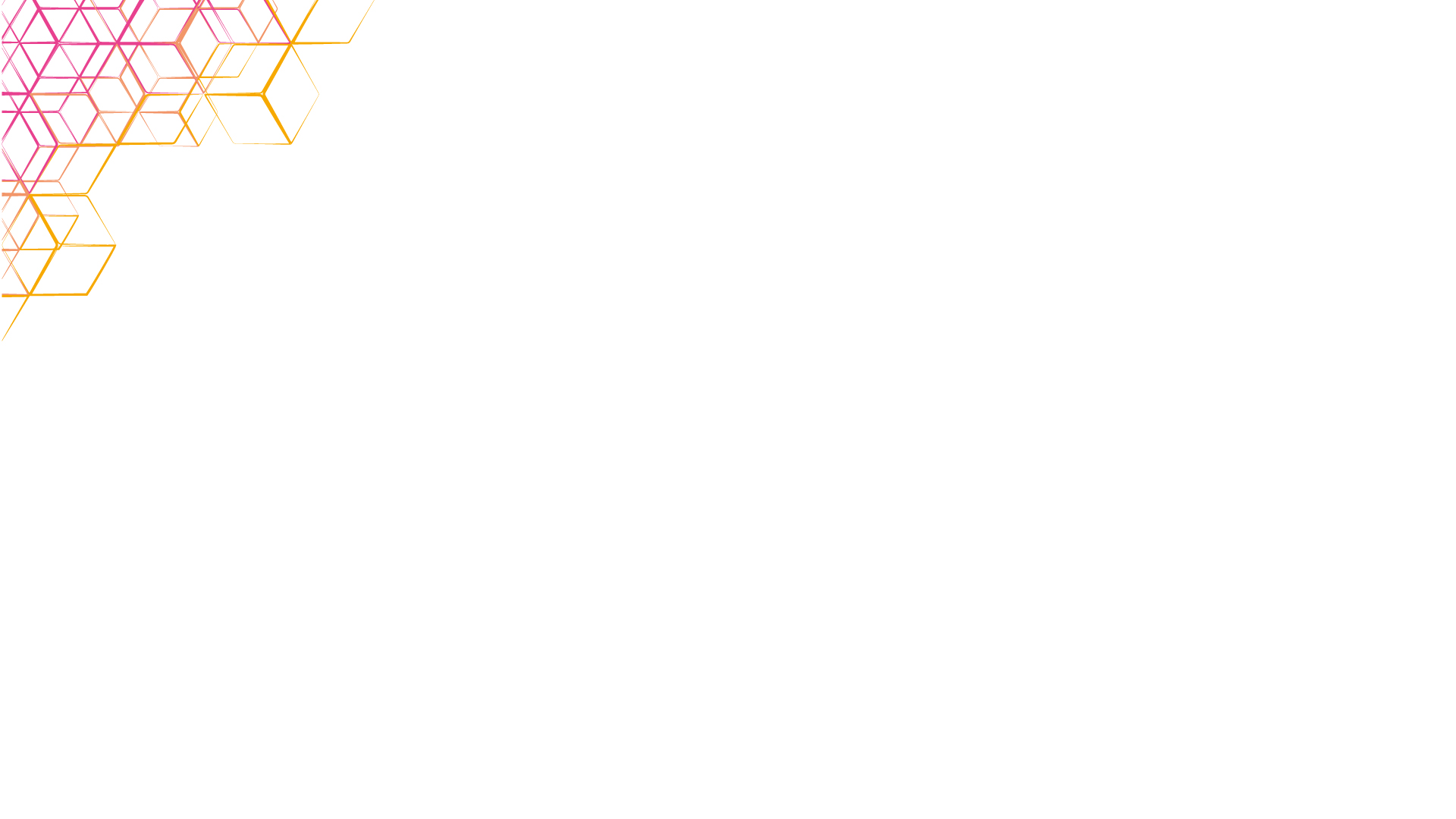 Prvi hrvatski i višestruko nagrađivani startup akcelerator
Pokrenut 2016. godine
6 generacija
88 razvojnih timova
32 startupa ostvarilo bespovratnu financijsku podršku (preseed no equity) 
Za razvoj dodijeljeno više od 4,3 milijuna kn
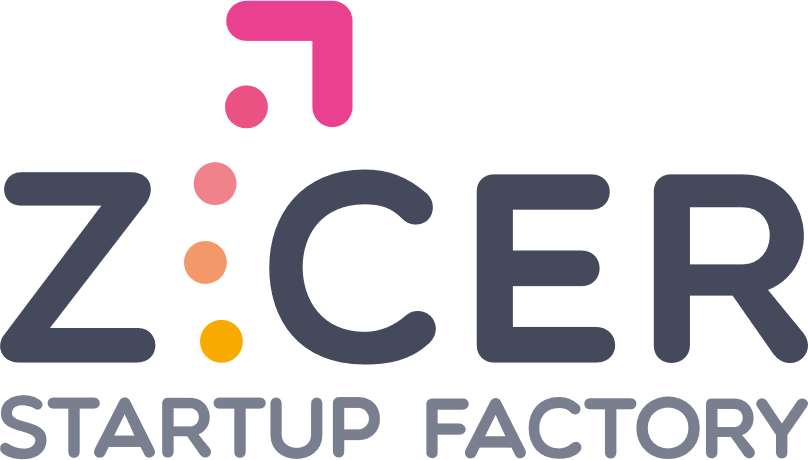 Tko se može prijaviti?

Razvojni timovi ili mladi startupovi koji razvijaju visokotehnološka rješenja

Prihvatljivi projekti koji nisu sudjelovali u drugim akceleracijskim programima i nisu dosad primili investiciju
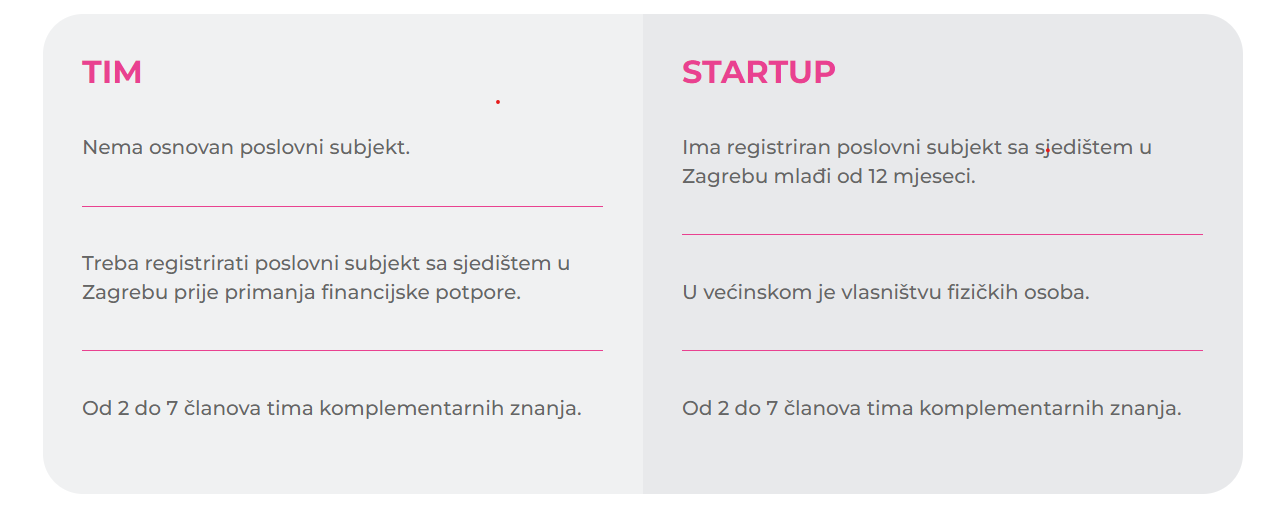 Što vas očekuje?
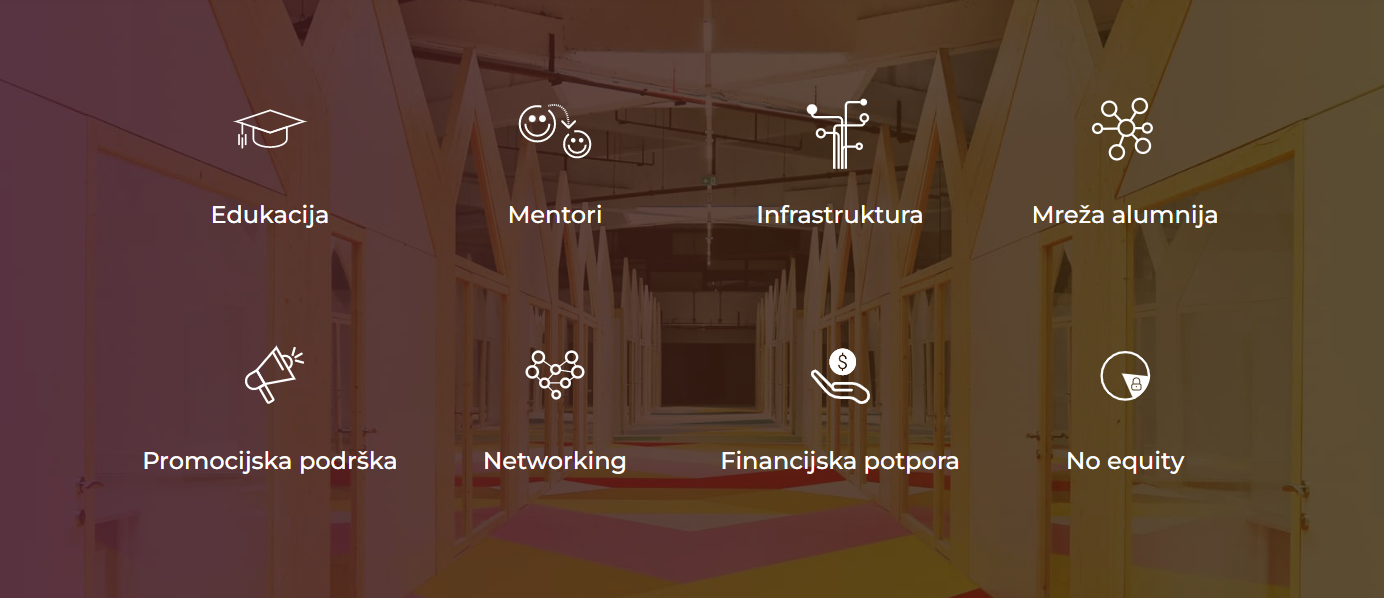 Financijska podrška

Za pet najboljih timova 800,000.00 kn: 

tri tima u I. fazi razvoja 100,000.00 kn
dva tima u II. fazi razvoja 250,000.00 kn
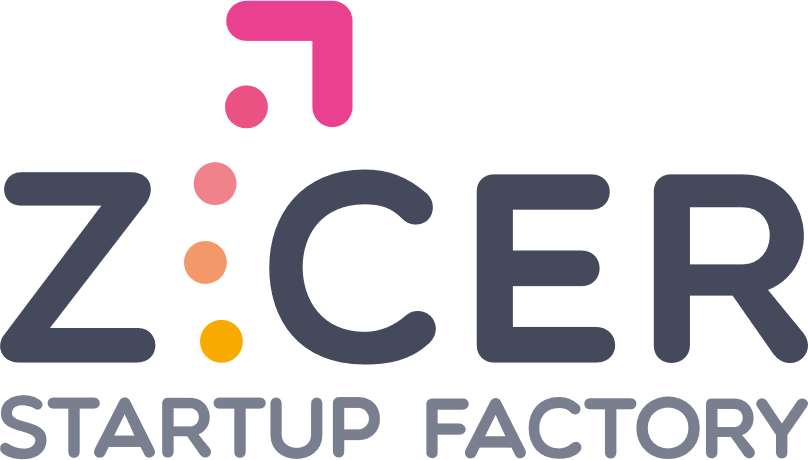 faza  - tim/mladi startup ima ideju koju će razvijati i validirati i/ili prototip u izradi 
faza tim/mladi startup ima funkcionalni prototip/rješenje i poslovni model te se priprema za investiciju
Prihvatljiva inovativna i distruptivna rješenja iz glavnih preporučenih područja:
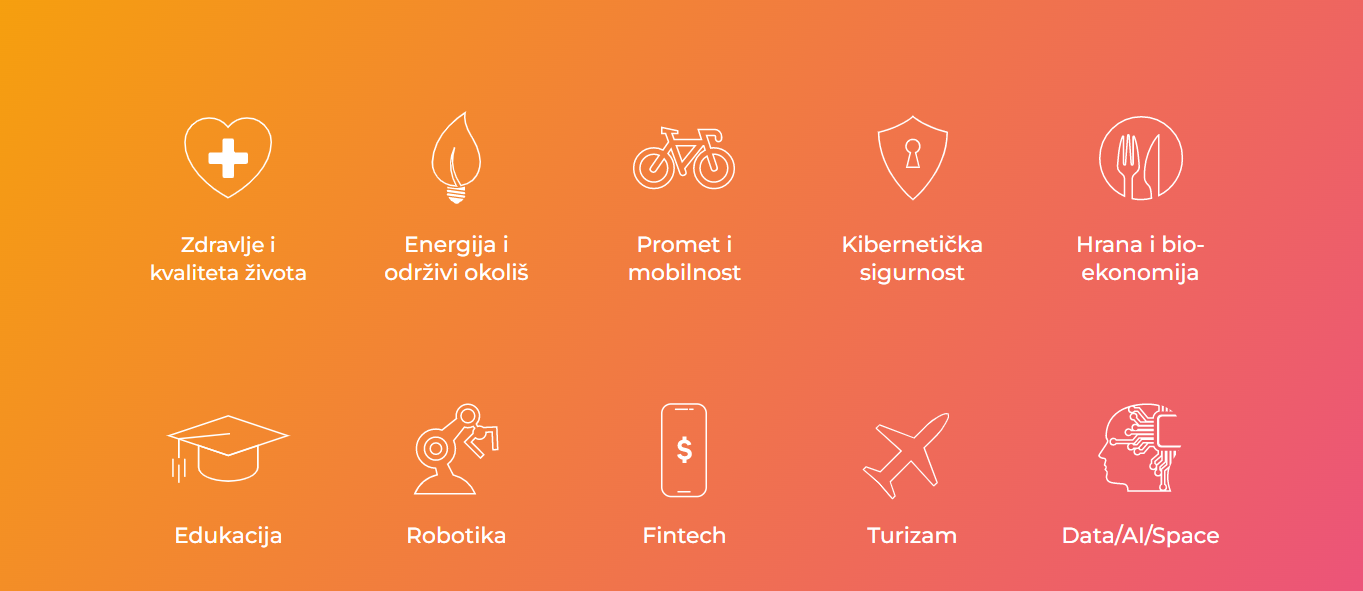 Vremenski plan

Prijave od 19.7. do 4.9. u 23:59 h
Evaluacija od 5. do 13.9.
Objava rezultata 14.9.
Svečano otvorenje Programa 22.9. u 11 h
Intenzivan program od 23.9. do 16.11.
Veliko finale na Zagreb Connectu 17.11.
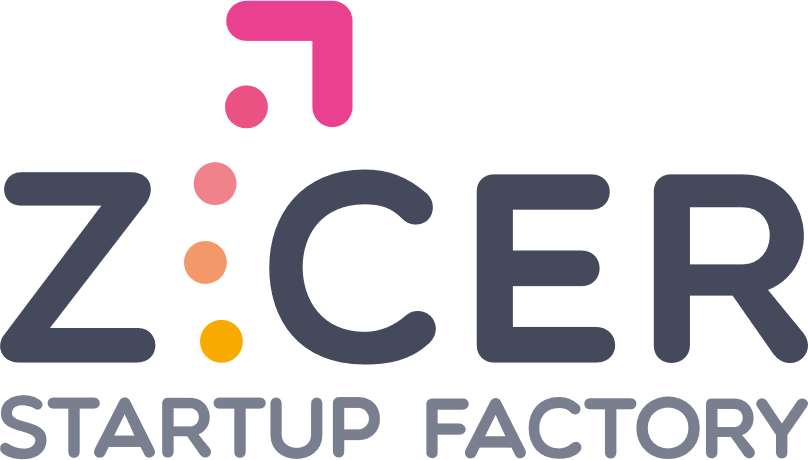 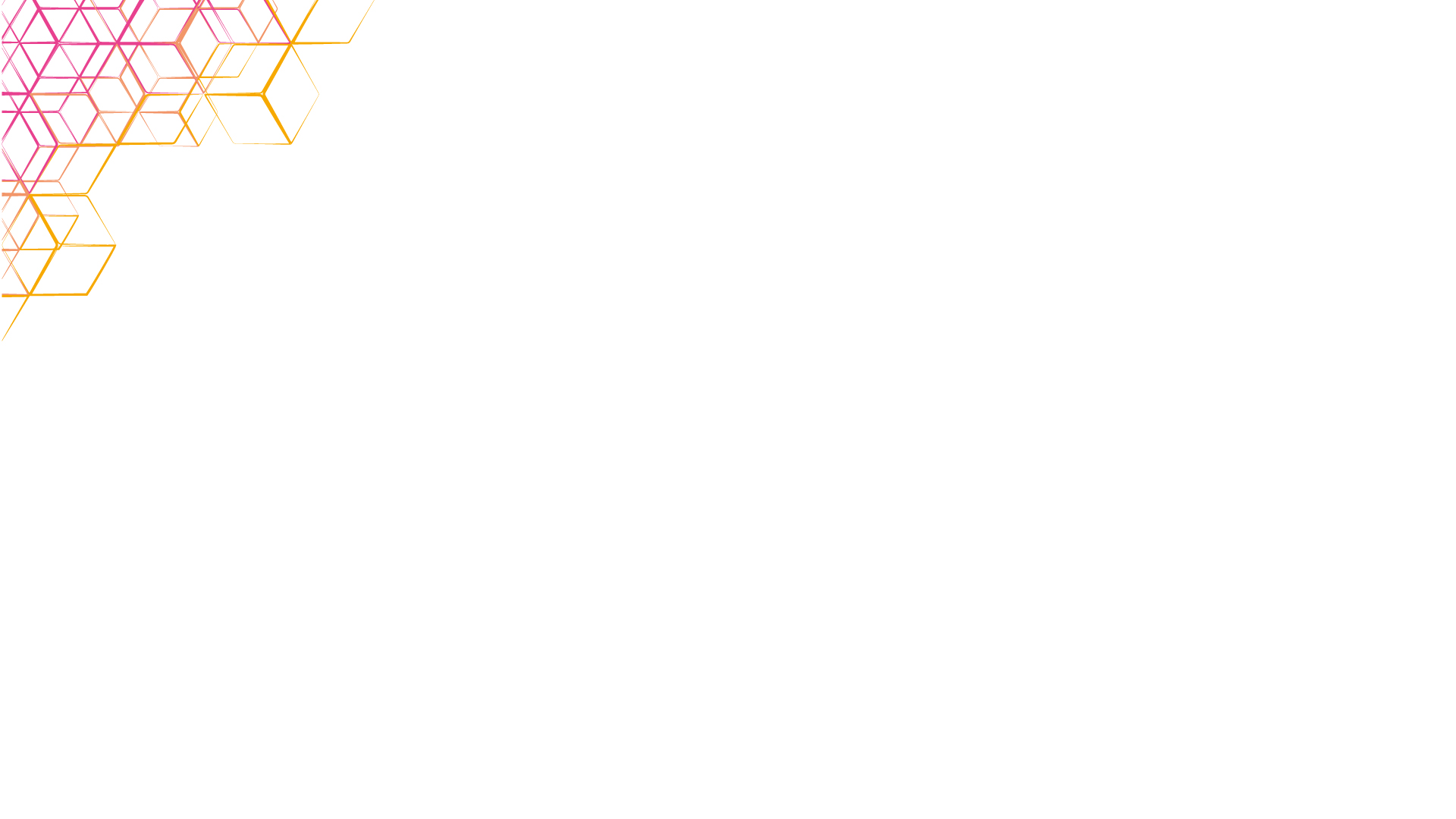 Prijavite se!

Prijave otvorene do 4. rujna 2022. putemwww.zicer.hr/akcelerator/
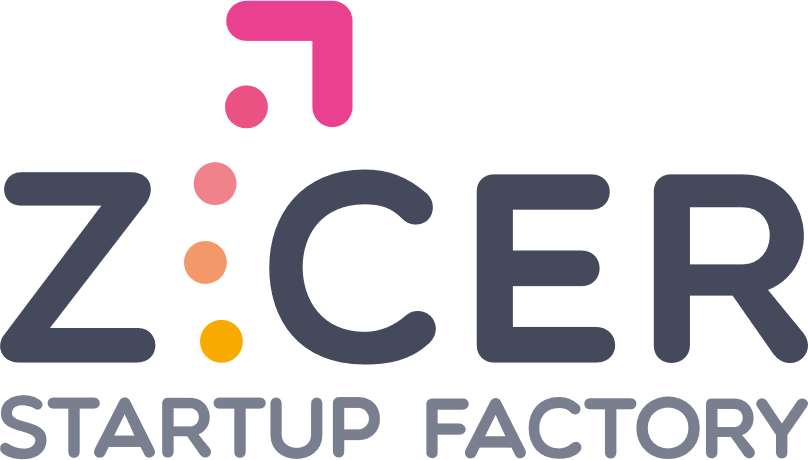